Coordinated Responses to Youth Homelessness:Learning Collaborative Overview, Highlights and Pressure Points
November 3, 2016
MEGAN BLONDIN, EXECUTIVE DIRECTOR, MANY
© MANY, September 2016
About MANY
MANY is the only national network of its kind, convening organizations across sectors to strengthen outcomes for youth and young adults at highest risk for victimization and/or delinquency.
© MANY, September 2016
Overview
© MANY, September 2016
Background
September 2015 Landscape Scan (22 providers/31 states)
Deeply coordinated community responses is a new approach
Integrated identification, assessment, service provision, and data collection
There is little evidence and even less information related to effective coordinated efforts for this population

October WCC Convening and TAY VI-SPDAT
HUD, HHS, USICH, Melville Trust
© MANY, September 2016
[Speaker Notes: In June 2015 and again in September 2015 MANY gathered with youth providers (from 22 and 31 states respectively) to understand the current landscape, identify existing evidence, and begin to unearth promising innovations.  Two key takeaways from these gatherings emerged:

1) Deeply coordinated community responses - integrated identification, assessment, service provision, and data - is a new approach for most communities and particularly for this population. As a result, questions are more prevalent than answers as a majority of communities are in a design or information gathering stage.  

2) There is little evidence and even less information related to effective coordinated efforts tailored for this population that is accessible to communities as they navigate the development of their local coordinated entry systems.  Broad understanding of existing evidence, as well as promising and failed practices of other communities, is necessary to quickly advance the field.

And I should add we had an inkling CE can give communities the power to make more efficient use of the beds and services currently available and the data to argue for new targeted resources 

Eric talked at the October 2015 WCC about the TAY Triage Tool and the TAY VI-SPDAT and asked for communities interested in collecting and sharing data across communities and we finally just said we are going to fill this gap.

We worked with our partners at HUD, HHS, USICH, Melville Trust (and other private funders) to share our plans and coordinate across a number of other efforts that were being planned at the time.]
Objectives
Discover and Innovate – Monthly discussions and support designed to discover local challenges, unearth promising practices, identify opportunities for strategic innovation in REAL TIME
Evaluate – support communities in cultivating meaningful bases of evidence locally AND explore how data can be aggregated across communities to inform national policy and practices
Educate – Widely distribute discussions and synthesized learnings/actionable insights
© MANY, September 2015
[Speaker Notes: And here are the objectives we came up with to fill that gap….]
Members
9 communities




2-3 representatives/community
National partners
© MANY, September 2015
Highlights & Pressure Points
© MANY, September 2016
Connection between youth CES and adult CES
Eligibility, Access and Developmentally Tailored Services
Predominantly youth access dedicated youth resources and adults access dedicated adult resources
Youth access to “adult resources” is limited
Some innovations related to youth/adult provider partnerships and cross learning
Rethinking family intervention and diversion related to youth CES
© MANY, September 2016
[Speaker Notes: What services are youth eligible for? Which are they able to access and is it developmentally tailored for youth?

Youth access youth resources and adults access adult resources

Some youth in “adult” system

innovations related to youth/adult provider partnerships (and cross learning) – case management divided by age across two provides in the same grant; joint case meetings

What does family intervention and diversion look like in youth CES (Family mediation, Forever Networks, etc) – urban institute study, initial raw data in Phoenix]
TAY VI-SPDAT
Common measure of vulnerability
NOT a screening and assessment tool (assessing factors that prevent/end homelessness ; needs/strengths)
Most communities have additional screening or assessment questions
Eligibility, diversion/prevention, youth choice (types/location of housing), cultural specific questions
Exceptions 
youth under 18 (16 in some cases); 
emergency shelter/crisis beds/outreach

Key questions:
Effectively identifying need?
Can the vulnerability score help us match youth to services?
Can the vulnerability score help us shape our housing resources?

TIC questions - Implication of asking youth about housing when resources are scarce? Keys to getting honest answers?
© MANY, September 2016
[Speaker Notes: Standardized screening and assessment: gathers information on factors that can prevent and end their homelessness and inform the types of services and housing that meet their needs and strengths. 

This can be a phased assessment utilizing more than one tool and can occur over time]
Outreach and assessment
How outreach happening (where, when, by whom)?  
Concerns
Missing particular populations?
Who is assessed and at what point?
Which assessment?
Score ranges and matching
% of youth scoring in highest range
© MANY, September 2016
[Speaker Notes: How is outreach happening (where, when, by whom)?  And what is the access point strategy?
1) Single point of access – one central location
2) Multisite centralized – hubs
3) No wrong door – any location any community provider
4) Virtual or phone – which can combine with any of these other approaches

A number of concerns came out of this –
Are there any particular populations that are being missed in a given community? (Show chart next slide)

Concerns about WHO is assessed and at what point in services TAY VI SPDAT is administered?  (immediately, 48 hours, one week) ability to reassess or adjust scores later in service?—show example from CT

Which assessment?  Youth HH scoring low on family and TAY VI-SPDAT

Score ranges and % of youth scoring in highest range (SHOW next slide)]
© MANY, September 2015
Outreach and assessment
How outreach happening (where, when, by whom)?  
Concerns
Missing particular populations?
Who is assessed and at what point?
Which assessment?
Score ranges and matching
% of youth scoring in highest range
© MANY, September 2016
[Speaker Notes: Concerns about WHO is assessed and at what point in services TAY VI SPDAT is administered?  

Under current regulations, CE, at a minimum, must serve youth defined as homeless by HUD. However, HUD and HHS strongly encourage communities to also include youth considered homeless or runaway by other federal definitions2 

Several communities discussed pros and cons of having more narrow criteria for who can do an assessment. One community is only allowing those who are literally homeless (HUD definition) to complete assessments, as is done for their single adult system, but are concerned that they are missing young people who might be couch surfing or in other unstable situations. Those communities that have cast a wider net are struggling with managing large lists of young people. They are finding it challenging to stay in contact with young people, and manage expectations about access to a limited supply of housing

Timing – there is also a wide variety when it comes to timing (immediately, 48 hours, one week) and the ability to reassess or adjust scores later in service?—show example from CT]
© MANY, September 2015
Outreach and assessment
How outreach happening (where, when, by whom)?  
Concerns
Missing particular populations?
Who is assessed and at what point?
Which assessment?
Score ranges and matching
% of youth scoring in highest range
© MANY, September 2016
[Speaker Notes: Which assessment?  
When it comes to the VI-SPDAT which is most broadly used across communities the biggest concern we are seeing is families with a youth Head of Household – broad concern that they are not scoring well on the TAY VI-SPDAT or the family.

Additionally, when it comes to assessment -- 
Important to note that the TAY VI-SPDAT assesses vulnerability ONLY – it does not assess factors that can prevent and end their homelessness and thus, it’s hard to say that the TAY VI-SPDAT can inform the types of services and housing that best meet their needs and strengths.  So, the question becomes, beyond the VI-SPDAT which is ONLY useful for prioritization, how are youth assessed? and this varies widely. 

Youth HH scoring low on family and TAY VI-SPDAT

Score ranges and % of youth scoring in highest range (SHOW next slide)]
© MANY, September 2015
[Speaker Notes: Most communities divide their VI-SPDAT scales into specific ranges.  These ranges are not the same across all communities – this is just how we collected the information.  For example, look at King Co, although this slide shows 3 categories, they actually use 4 when determining how youth are matched or referred to housing types.  I will say, a majority of communities use these ranges to match to housing resources – I can only assume this has to do with the NST having these same ranges.]
Matching
How do we make referrals based on most effective housing resources vs. next opening?
How do we discourage “slot filling” vs. finding a housing solution for every prioritized individual?
How do we ensure that highly vulnerable youth are not routinely skipped or otherwise unable to gain housing resources?
© MANY, September 2016
[Speaker Notes: These are the main questions we are exploring related to matching and are big hurdles for communities – we don’t quite have the magic answers….not yet at least…but if you are interested in exploring one or more of these, let’s talk one-on-one – I can share what I know.]
© MANY, September 2015
[Speaker Notes: I’m not going to spend a ton to time here – you will be able to access this after – but here is our most recent call summary that outline the pros/cons of two approaches to Matching or Referral – Case Coordination and Central Referral]
Trauma Informed Care & Youth CES
High percentages of youth scoring 8+ and 10+
See Arlene's paper on Creating Trauma Informed CES for Youth
© MANY, September 2016
[Speaker Notes: And currently this is where we are going.  We have had a number of our discussions circle back to this topic and we intend to go deeper to capture the groups best thinking at this point.  In the meantime, I would recommend reading Arlene’s paper on TIC

conversation in December about how communities are working specifically with the high acuity population ( 8+, 10+)


What are you doing about those who qualify for PSH?
How able are you to get them in to housing?
What are the challenges and barriers?
Opportunity to do case studies on connecting young adults to PSH]
Contact Information
Megan BlondinExecutive Director, MANY megan@MANYnet.org
MANY
412-366-6562
www.MANYnet.org

	             			      


MANYnetwork
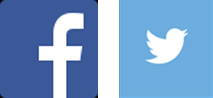 © MANY, September 2016
[Speaker Notes: To schedule any of these services you can reach me via email or by phone.]
Comments? Questions?
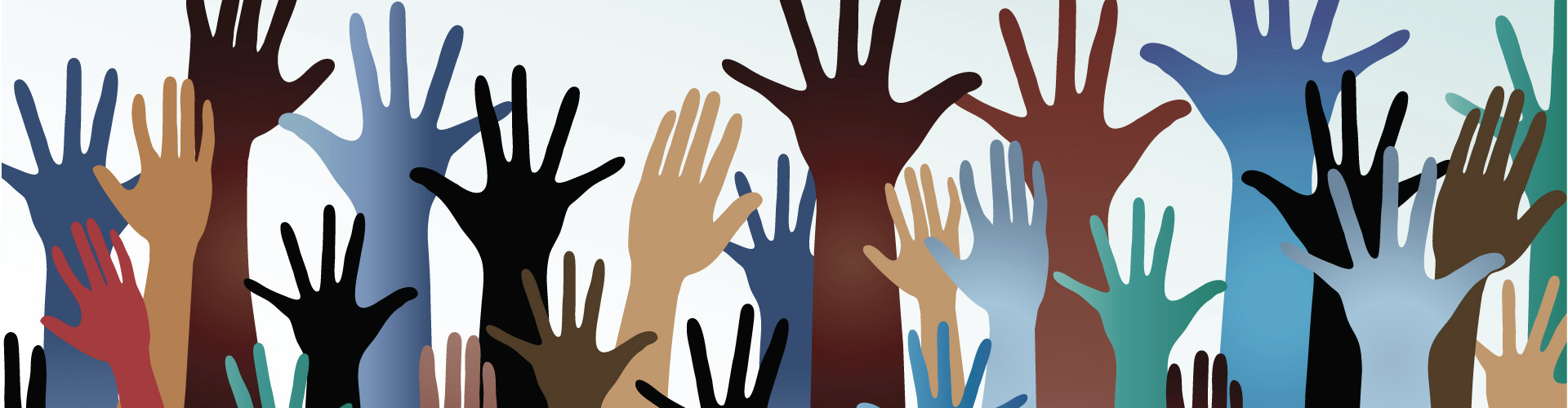 © MANY, September 2016